Federal and New York State Minority/Women Owned Business Participation in Grants/Contracts
Presented by:
ORPA, Laurie Naber and 
Purchasing, Debbie Flotteron and Dan Leyrer
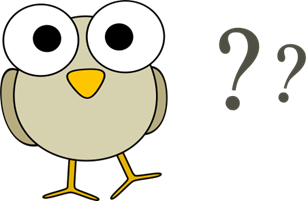 Why?
Federal Government – Federal Regulations
  52.219-8 -  Utilization of Small Business Concern
  52.219-9  - Small Business Subcontracting Plan

New York State – Executive Law 
 Article 15-A
Communication Process
Who – PI and Department Admin
What – New Contract Proposal
When – As soon as RFA/PAR identified
Where – ORPA/Purchasing
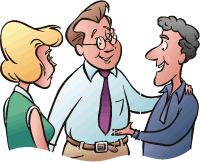 Division of Duties
Department

ORPA

Purchasing

HR
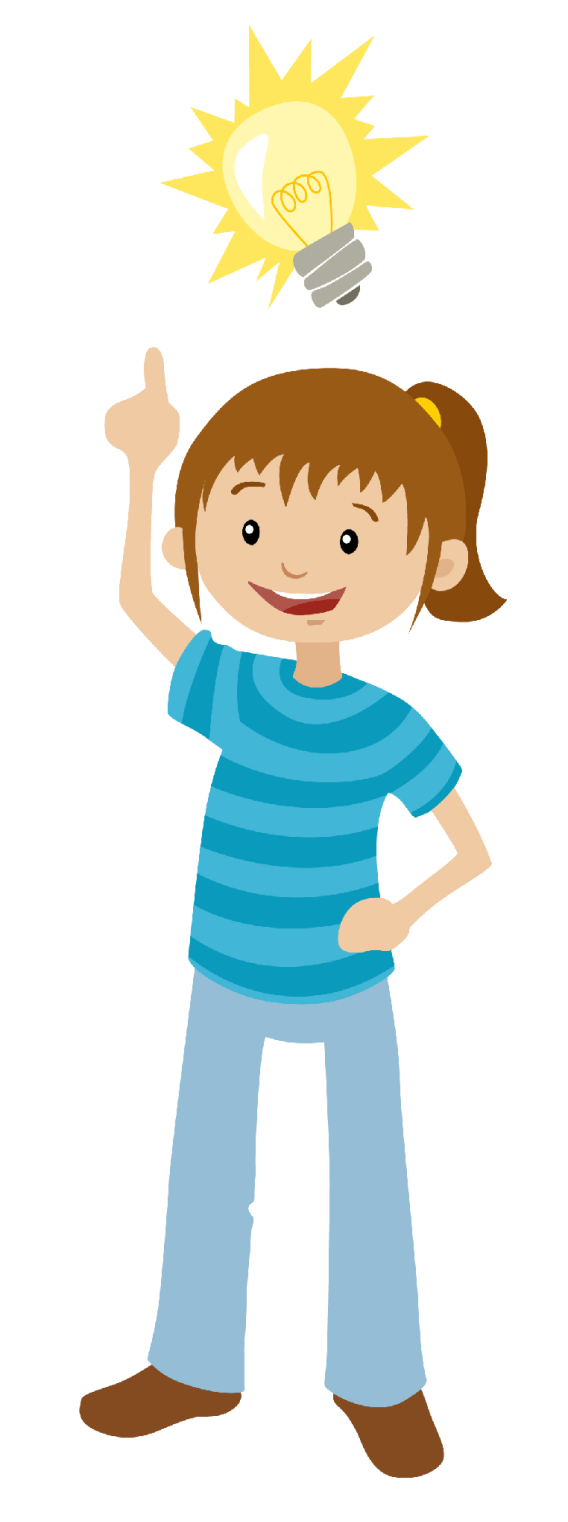 Department
Identify RFA/PA/RFP

Alert ORPA

Discuss MBWB with Purchasing
ORPA
Advise Department
Review application
Submit application
Federal Contract – submit exclusion letter
Submit JIT Form 4 to NYS upon notification of funding
Provide contract terms and FAOs to Purchasing
Federal Contract Proposal
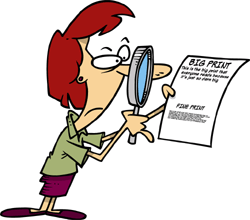 RFP/RFA

Negotiate a Small Business Plan

Contracts greater than $650,000

Purchasing Reports to Federal Government
New York State Grant/Contract
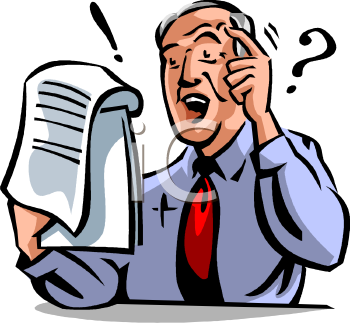 RFA/RFP

Request from Agency

Previously acquired contracts
NYS Grants Gateway
NYS Grants Gateway
NYS Grants Gateway
PURCHASING
Small Business Liaison Officer – Dan Leyrer

Minority Supplier Sourcing

https://www.urmc.rochester.edu/purchasing/guidelines/supplier-diversity.cfm

Sign off on Subcontracting Plans for Subcontracting Goals

Federal and New York State Reporting

UR Representation at Minority Supplier Matchmaker Events
Federal and New York State Business Plans
What is required from the department ?
Non-salary expenses to assist with sourcing to Small and MWBE business concerns

What is required from ORPA?
Information after the award (i.e. reporting requirements, account information)
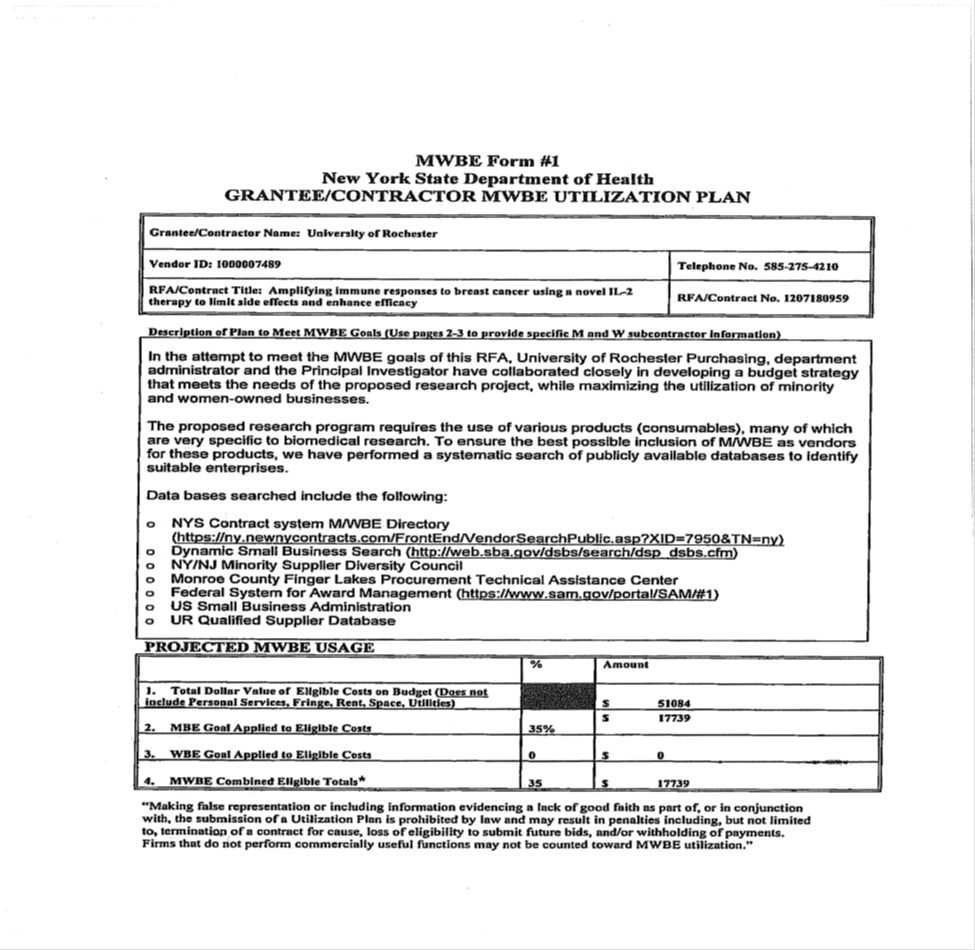 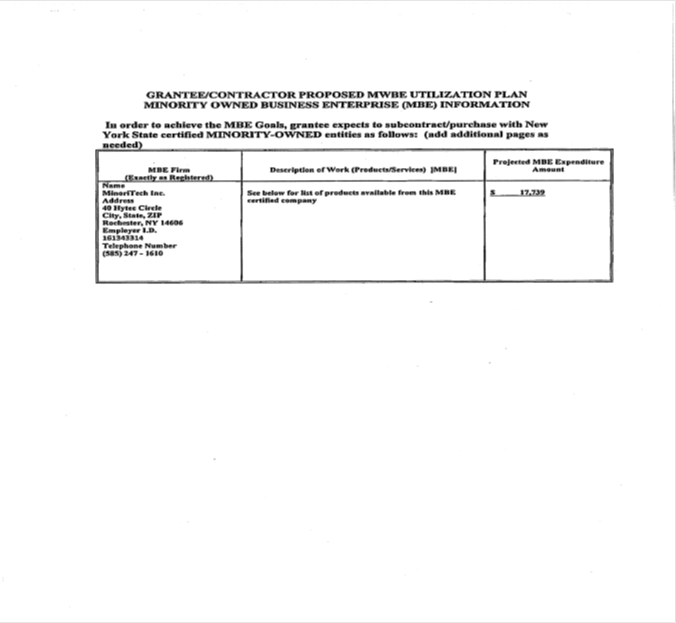 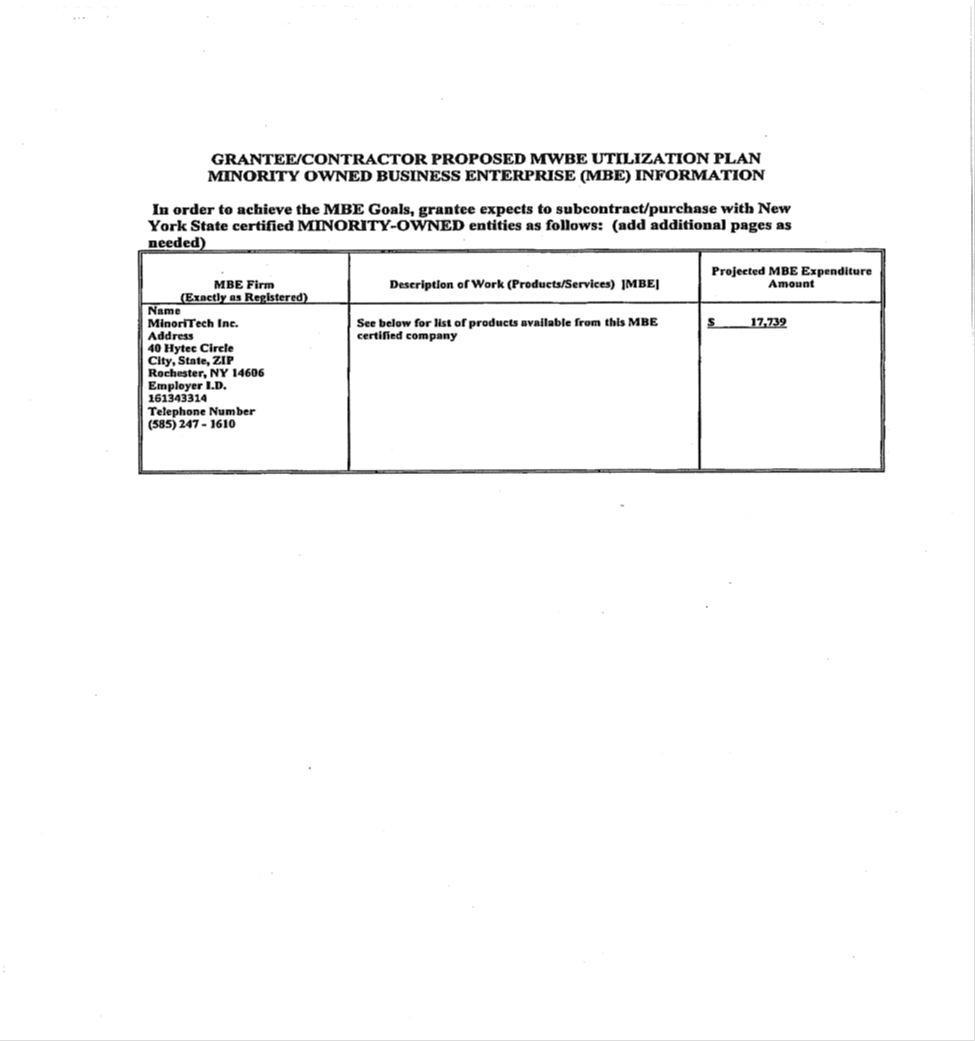 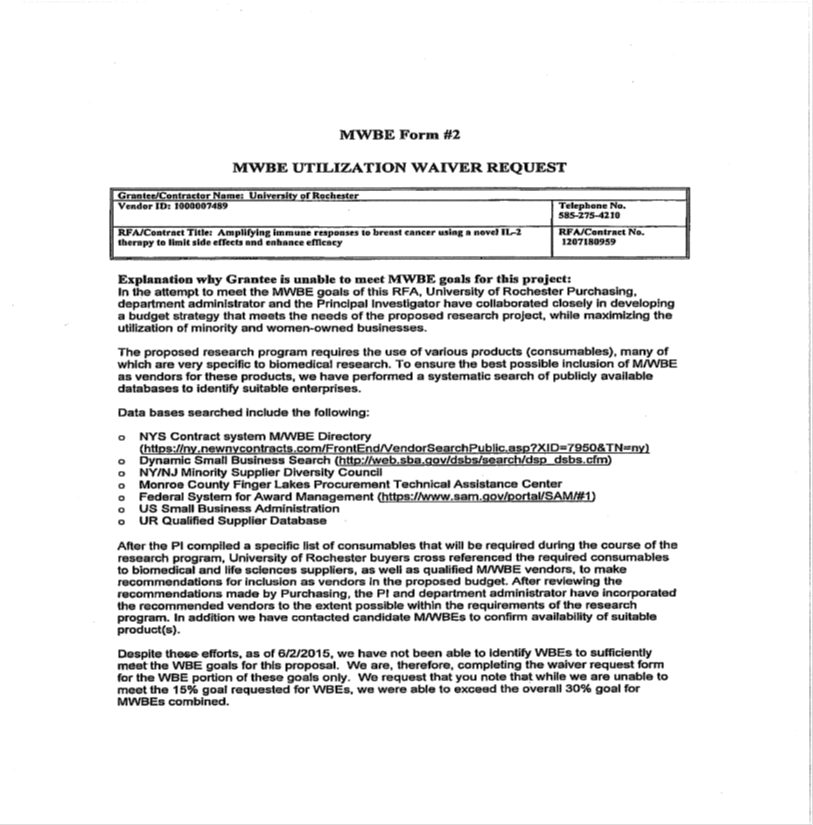 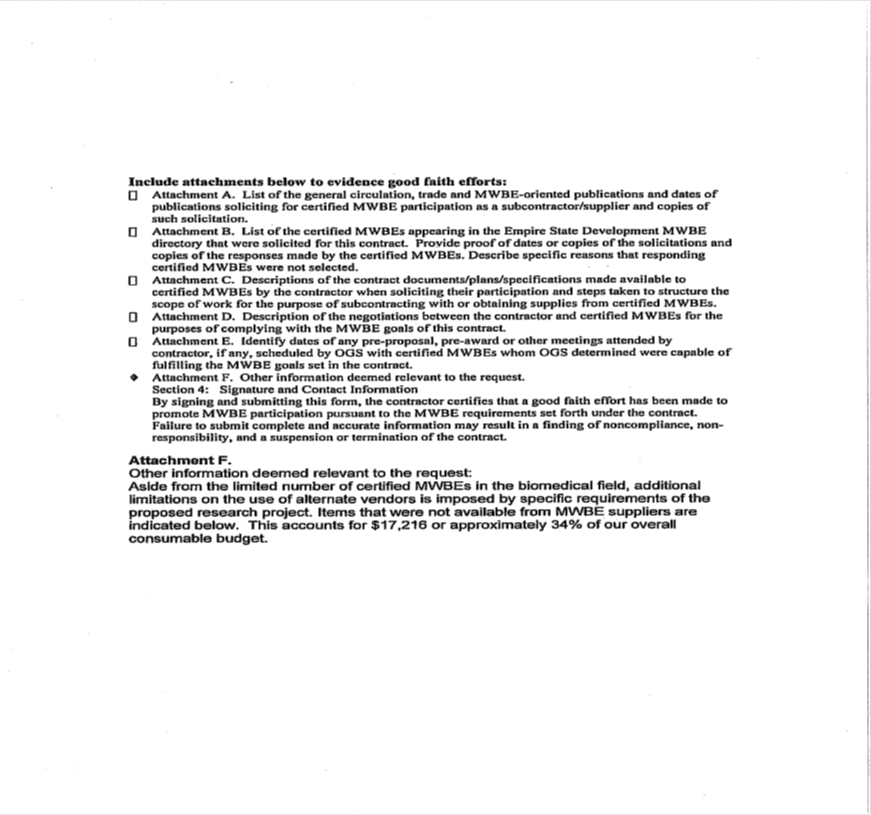 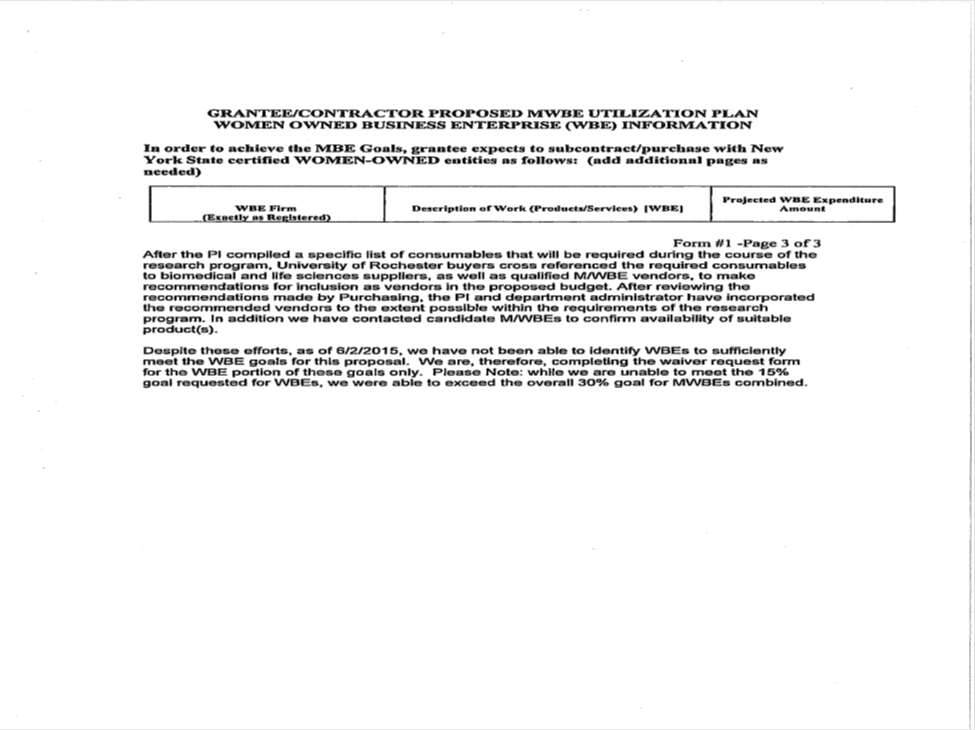 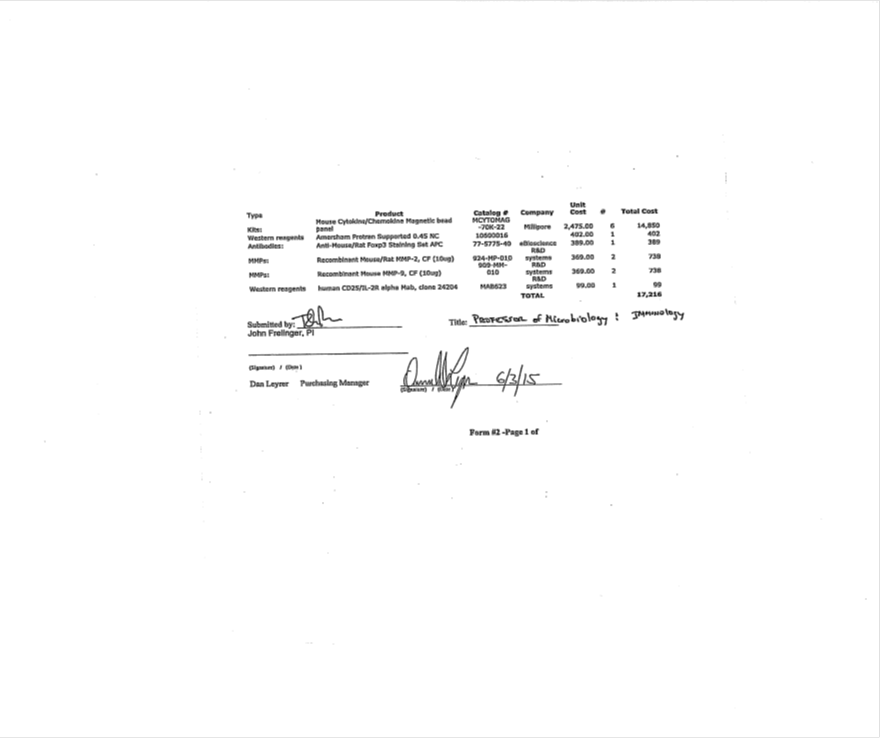 New York State FormsEmpire State Development
UR Qualified MWBE Vendor List
The complete list is available as a handout and can be sent electronically
Thank You!